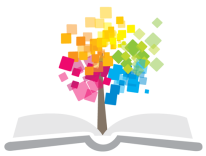 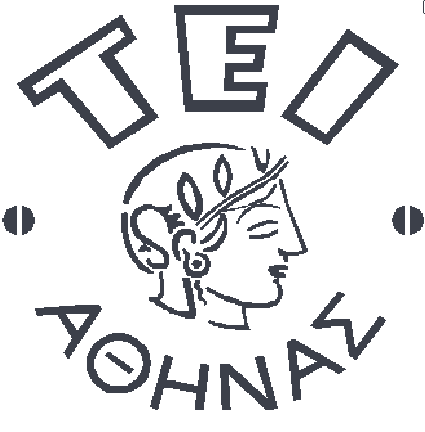 Ανοικτά Ακαδημαϊκά Μαθήματα στο ΤΕΙ Αθήνας
Μεθοδολογία έρευνας
Ενότητα 3: Θεωρία και πράξη της επιστημονικής μεθόδου
Ιωάννα Γκρεκ
Τμήμα Αισθητικής και Κοσμητολογίας
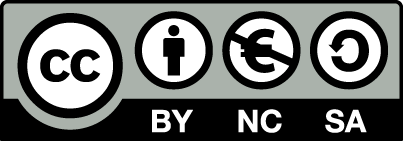 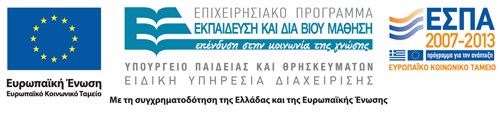 Μέρη επιστημονικής μελέτης
Θεωρητικό υπόβαθρο
Εμπειρική έρευνα
1
Θεωρητικό υπόβαθρο 1/2
Παρουσίαση καταγεγραμμένης και συγκεντρωμένης γνώσης για το θέμα.
Στο θεωρητικό μέρος:
Συγκεντρώνονται πληροφορίες,
Διατυπώνονται συμπεράσματα,
Επιχειρείται κατανόηση ερευνητικού πλαισίου.
2
Θεωρητικό υπόβαθρο 2/2
Προσέγγιση έρευνας:
Περιγραφική χρήση επιχειρημάτων,
Μαθηματική ανάλυση,
Λογική επεξεργασία.
3
Εμπειρική έρευνα 1/2
Συλλογή πληροφοριών υπό συνθήκες αυστηρού επιστημονικού ελέγχου.
Ανάλυση πληροφοριών με τη χρήση σύγχρονων επιστημονικών μεθόδων.
4
Εμπειρική έρευνα 2/2
Άντληση στοιχείων από τις πηγές.
Παρατήρηση γεγονότων.
Εργαστηριακά πειράματα.
Στατιστικές μετρήσεις.
Συνεντεύξεις εμπειρογνωμόνων.
Έκθεση συμβάντων.
5
Ποια στοιχεία καταγράφονται
Το συμβάν.
Πού και πότε έγινε.
Ποιοι συμμετείχαν.
Τα αίτια που το προκάλεσαν.
Παρατηρήσεις-πορίσματα-συμπεράσματα.

Τα εμπειρικά δεδομένα βασίζονται στην πραγματικότητα.
6
Εμπειρική έρευνα
Συγκέντρωση του πειραματικού και άλλου υλικού.
Ακολουθεί επιλογή, κατηγοριοποίηση και παρουσίασή του.
Στατιστικές αναλύσεις.
Επιλογή του τελικού δείγματος.
7
Δείγμα
Τυχαίο δείγμα παρέχει τα εγκυρότερα αποτελέσματα.
Δεν μπορεί να αμφισβητηθεί.
Δύσκολη η συγκέντρωση τυχαίου δείγματος.
Τυχαία δειγματοληψία: δυναμική τεχνική.
8
Παράμετροι για την αξιοπιστία των δεδομένων
Συνέπεια και συνοχή δεδομένων.
Έλεγχος για αντιπροσωπευτικότητα δείγματος σε κάθε στάδιο.
Πληροφορίες, αποκλίσεις, μεταβλητές θα πρέπει να έχουν ληφθεί με ομοιότυπη τακτική.
9
Πορεία έρευνας
Αξιολόγηση, συσχέτιση και ερμηνεία ευρημάτων με τις ισχύουσες θεωρίες.
Διατύπωση συμπερασμάτων με τρόπο σαφή.
10
Στοιχεία συμπερασμάτων
Συνοπτικά, όχι μεγαλύτερα από το 5% εργασίας.
Ουσιαστικό περιεχόμενο.
Συνδεδεμένα με το θέμα της εργασίας.
Διατυπωμένα με σαφήνεια και αμεσότητα.
Συνοπτική παρουσίαση όλης της διάρθρωσης εργασίας.
11
Συσχετισμός έρευνας και δεδομένων
Ποιότητα έρευνας στηρίζεται αποκλειστικά και μόνο στην ποιότητα και το περιεχόμενο των εμπειρικών δεδομένων.
Σε περίπτωση κακής ανάλυσης δεδομένων όλα τα στάδια έρευνας θα παρουσιάσουν ανακρίβειες, ελλείψεις και κενά.
Καμιά άλλη παρέμβαση δεν μπορεί να διορθώσει τις ερμηνευτικές ανακρίβειες που πηγάζουν από εσφαλμένα δεδομένα.
12
Ανάλυση-σύνθεση και επισκόπηση μεθόδου
Μέθοδος: τρόπος, σειρά ενεργειών, μέσο για να προσεγγιστεί και να επιτευχθεί ένας σκοπός ή επιθυμητό αποτέλεσμα.
Στην επιστήμη: μέθοδος είναι η προγραμματική και συστηματική πορεία που ακολουθείται διαδοχικά για να αποκτηθεί έγκυρη γνώση.
13
Μέθοδοι
Διαλεκτική ή ανακαλυπτική.
Επαγωγική.
Μέθοδος της λογικής ή απαγωγική-παραγωγική.
Μέθοδος της υπόθεσης.
Μέθοδος της διάψευσης.
Εμπειρική.
14
Διαλεκτική ή ανακαλυπτική μέθοδος
Βασίζεται στην αμφισβήτηση, θέτοντας ερωτήματα για την αποκάλυψη της αλήθειας.
15
Επαγωγική μέθοδος
Ξεκινά από ένα ατομικό γεγονός για να οδηγηθεί στο ενιαίο, στο γενικό, στο συνολικό.
16
Μέθοδος της λογικής ή απαγωγική-παραγωγική
Ξεκινά από ορισμένες γνώμες-εικασίες για να καταλήξει , διαμέσου ορισμένων συγκεκριμένων συλλογισμών, προς ένα ορισμένο εξειδικευμένο συμπέρασμα.
17
Μέθοδος της υπόθεσης
Πρόκειται για τη μέθοδο με τη μεγαλύτερη αποδοχή.
Ξεκινά με υποθέσεις οι οποίες ελέγχονται με βάση τις εμπειρικές συνέπειες τους και σε σχέση με τα πραγματικά γεγονότα.
18
Μέθοδος της διάψευσης
Έλεγχος της αλήθειας ή του ψεύδους των προτάσεων με βάση τα εμπειρικά δεδομένα ή τα αναμφισβήτητα.
19
Εμπειρική μέθοδος
Είναι η πιο ολοκληρωμένη.
Προσεγγίζεται ολοκληρωμένα η διαλεκτική δομική σχέση όλων των επιμέρους όψεων επιστημονικής πρακτικής.
Αναλύονται διαδοχικά όλα τα στάδια της μεθόδου.
Προδιαγράφονται ευκρινώς όλα τα επιμέρους ερευνητέα κείμενα κάθε θέματος.
20
Τεχνική
Εργαλείο έρευνας.
Ελέγχει τη συλλογή των στοιχείων.
Εντάσσει τα στοιχεία στην αντίστοιχη θεωρία.
Απαιτεί ακρίβεια.
21
Κριτήρια επιλογής έρευνας
Αποδοχή από επιστημονική κοινότητα.
Επαρκής γνώση της από τον ερευνητή.
Καταλληλότητα για το συγκεκριμένο θέμα-πρόβλημα.
22
Επιλογή θέματος
Ανάπτυξη θέματος περιλαμβάνει:
Ερώτηση
Απάντηση
Απόδειξη
23
Αφετηρία θέματος
Ανάγνωση άρθρου.
Επιστημονική συζήτηση.
Παρακολούθηση σεμιναρίου.
Επίκαιρα θέματα επιστημονικού κλάδου.
Συζητήσεις με συναδέλφους.
Μέσα ενημέρωσης.
Προσωπική αμφιβολία.
Τυχαίο γεγονός.
24
Βασικά ερωτήματα
Είναι επίκαιρο και σημαντικό το θέμα;
Είναι μέσα στις δυνατότητές μου;
25
Βασικές οδηγίες για επιλογή θέματος
Εκτίμηση χρόνου και χρήματος που θα χρειαστούν.
Το θέμα θα πρέπει να ενδιαφέρει την επιστημονική κοινότητα.
Να κινείται στο πλαίσιο ικανοτήτων ερευνητή.
Να υπάρχει δυνατότητα πραγματοποίησης.
Να καλύπτει κενό στη βιβλιογραφία.
Να μπορεί να εξεταστεί με επιστημονική μέθοδο.
Να οριοθετηθεί η έρευνα για να μην «χαθεί».
Να διερευνηθεί η δυνατότητα συγκέντρωσης του υλικού.
26
Οργάνωση στοιχείων έρευνας
Προσωπική βιβλιοθήκη
Απαραίτητα βιβλία και βοηθήματα.
Θεματικοί φάκελοι
Στοιχεία και πληροφορίες που θα χρησιμοποιηθούν για την έρευνα.
Δευτερεύοντες φάκελοι 
Υλικό για κάθε ενέργεια και μέρος εργασίας.
Ημερολόγιο μελέτης
Καταγραφή αξιοσημείωτων περιστατικών.
Πρόγραμμα μελέτης.
27
Φάκελοι
Φάκελος βιβλιογραφίας
Περιλαμβάνει βιβλιογραφικά δελτία και αναφορές.
Φάκελος ανάγνωσης
Περιλαμβάνει τις σημειώσεις που κρατά ο συγγραφέας.
Φάκελος εργασίας
Περιλαμβάνει δελτία που θα αποτελέσουν το πλάνο της μελέτης.
28
Πηγές
Μελέτη βιβλιογραφίας
Καθορισμός και εξειδίκευση θέματος.
Αναζήτηση άγνωστων στον ερευνητή στοιχείων.
Αποκτάται συνείδηση της έκτασης στην οποία χρειάζεται να ερευνηθεί το θέμα.
Θα βασιστεί συχνά σε συμπεράσματα άλλων.
Βοηθά στην επιλογή μεθόδου εργασίας.
29
Χώροι πρόσβασης πηγών
Βιβλιοθήκες
Αρχεία
Δίκτυα πληροφοριών
30
Τέλος Ενότητας
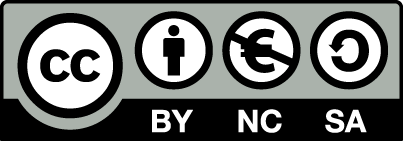 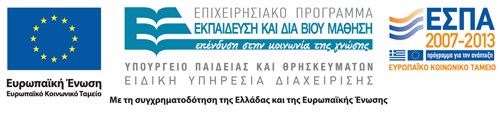 Σημειώματα
Σημείωμα Αναφοράς
Copyright Τεχνολογικό Εκπαιδευτικό Ίδρυμα Αθήνας, Ιωάννα Γκρεκ 2015. Ιωάννα Γκρεκ. «Μεθοδολογία έρευνας. Ενότητα 3: Θεωρία και πράξη της επιστημονικής μεθόδου». Έκδοση: 1.0. Αθήνα 2015. Διαθέσιμο από τη δικτυακή διεύθυνση: ocp.teiath.gr.
Σημείωμα Αδειοδότησης
Το παρόν υλικό διατίθεται με τους όρους της άδειας χρήσης Creative Commons Αναφορά, Μη Εμπορική Χρήση Παρόμοια Διανομή 4.0 [1] ή μεταγενέστερη, Διεθνής Έκδοση.   Εξαιρούνται τα αυτοτελή έργα τρίτων π.χ. φωτογραφίες, διαγράμματα κ.λ.π., τα οποία εμπεριέχονται σε αυτό. Οι όροι χρήσης των έργων τρίτων επεξηγούνται στη διαφάνεια  «Επεξήγηση όρων χρήσης έργων τρίτων». 
Τα έργα για τα οποία έχει ζητηθεί άδεια  αναφέρονται στο «Σημείωμα  Χρήσης Έργων Τρίτων».
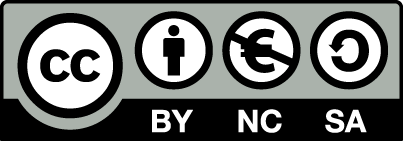 [1] http://creativecommons.org/licenses/by-nc-sa/4.0/ 
Ως Μη Εμπορική ορίζεται η χρήση:
που δεν περιλαμβάνει άμεσο ή έμμεσο οικονομικό όφελος από την χρήση του έργου, για το διανομέα του έργου και αδειοδόχο
που δεν περιλαμβάνει οικονομική συναλλαγή ως προϋπόθεση για τη χρήση ή πρόσβαση στο έργο
που δεν προσπορίζει στο διανομέα του έργου και αδειοδόχο έμμεσο οικονομικό όφελος (π.χ. διαφημίσεις) από την προβολή του έργου σε διαδικτυακό τόπο
Ο δικαιούχος μπορεί να παρέχει στον αδειοδόχο ξεχωριστή άδεια να χρησιμοποιεί το έργο για εμπορική χρήση, εφόσον αυτό του ζητηθεί.
Επεξήγηση όρων χρήσης έργων τρίτων
Δεν επιτρέπεται η επαναχρησιμοποίηση του έργου, παρά μόνο εάν ζητηθεί εκ νέου άδεια από το δημιουργό.
©
διαθέσιμο με άδεια CC-BY
Επιτρέπεται η επαναχρησιμοποίηση του έργου και η δημιουργία παραγώγων αυτού με απλή αναφορά του δημιουργού.
διαθέσιμο με άδεια CC-BY-SA
Επιτρέπεται η επαναχρησιμοποίηση του έργου με αναφορά του δημιουργού, και διάθεση του έργου ή του παράγωγου αυτού με την ίδια άδεια.
διαθέσιμο με άδεια CC-BY-ND
Επιτρέπεται η επαναχρησιμοποίηση του έργου με αναφορά του δημιουργού. 
Δεν επιτρέπεται η δημιουργία παραγώγων του έργου.
διαθέσιμο με άδεια CC-BY-NC
Επιτρέπεται η επαναχρησιμοποίηση του έργου με αναφορά του δημιουργού. 
Δεν επιτρέπεται η εμπορική χρήση του έργου.
Επιτρέπεται η επαναχρησιμοποίηση του έργου με αναφορά του δημιουργού
και διάθεση του έργου ή του παράγωγου αυτού με την ίδια άδεια.
Δεν επιτρέπεται η εμπορική χρήση του έργου.
διαθέσιμο με άδεια CC-BY-NC-SA
διαθέσιμο με άδεια CC-BY-NC-ND
Επιτρέπεται η επαναχρησιμοποίηση του έργου με αναφορά του δημιουργού.
Δεν επιτρέπεται η εμπορική χρήση του έργου και η δημιουργία παραγώγων του.
διαθέσιμο με άδεια 
CC0 Public Domain
Επιτρέπεται η επαναχρησιμοποίηση του έργου, η δημιουργία παραγώγων αυτού και η εμπορική του χρήση, χωρίς αναφορά του δημιουργού.
Επιτρέπεται η επαναχρησιμοποίηση του έργου, η δημιουργία παραγώγων αυτού και η εμπορική του χρήση, χωρίς αναφορά του δημιουργού.
διαθέσιμο ως κοινό κτήμα
χωρίς σήμανση
Συνήθως δεν επιτρέπεται η επαναχρησιμοποίηση του έργου.
Διατήρηση Σημειωμάτων
Οποιαδήποτε αναπαραγωγή ή διασκευή του υλικού θα πρέπει να συμπεριλαμβάνει:
το Σημείωμα Αναφοράς
το Σημείωμα Αδειοδότησης
τη δήλωση Διατήρησης Σημειωμάτων
το Σημείωμα Χρήσης Έργων Τρίτων (εφόσον υπάρχει)
μαζί με τους συνοδευόμενους υπερσυνδέσμους.
Χρηματοδότηση
Το παρόν εκπαιδευτικό υλικό έχει αναπτυχθεί στo πλαίσιo του εκπαιδευτικού έργου του διδάσκοντα.
Το έργο «Ανοικτά Ακαδημαϊκά Μαθήματα στο ΤΕΙ Αθήνας» έχει χρηματοδοτήσει μόνο την αναδιαμόρφωση του εκπαιδευτικού υλικού. 
Το έργο υλοποιείται στο πλαίσιο του Επιχειρησιακού Προγράμματος «Εκπαίδευση και Δια Βίου Μάθηση» και συγχρηματοδοτείται από την Ευρωπαϊκή Ένωση (Ευρωπαϊκό Κοινωνικό Ταμείο) και από εθνικούς πόρους.
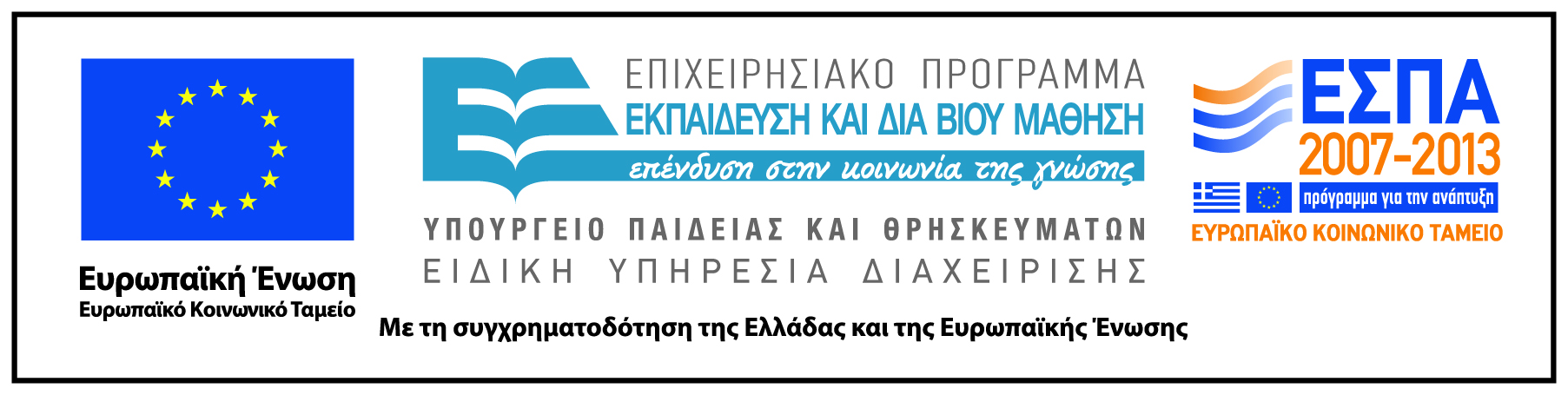